ORTHOTICS  AND PROSTHETICS 
[PT 308]
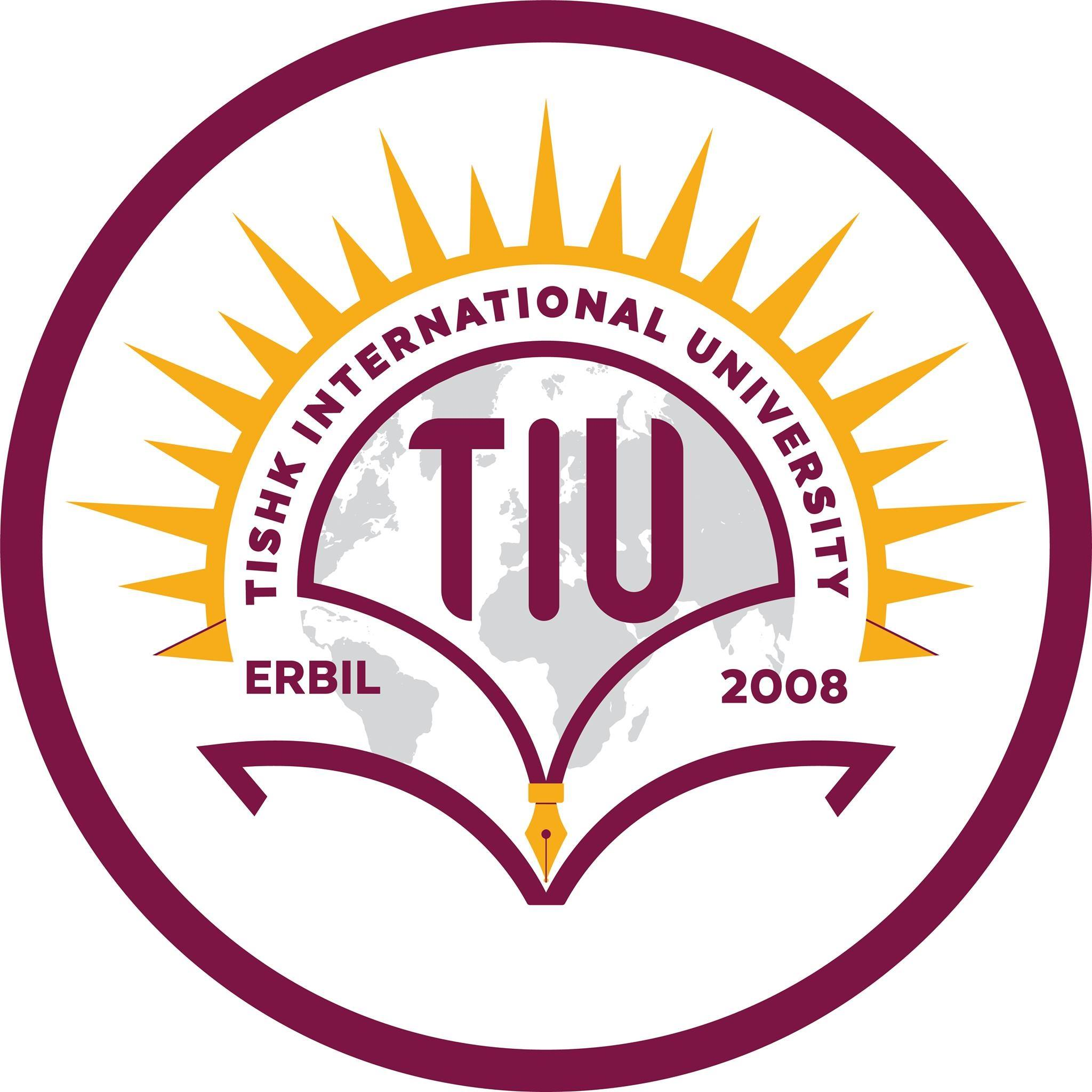 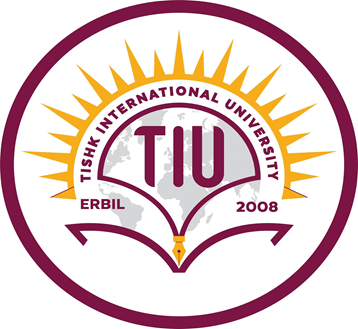 Dr. AMINU A. IBRAHIM (BPT, MPTh, Ph.D)

LECTURE NOTES  FOR 3rD GRADE  BPT STUDENTS
SPRING SEMESTER 2024-2025

	DEPARTMENT OF PHYSIOTHERAPY, FACULTY OF APPLIED HEALTH SCIENCES
TISHK INTERNATIONAL UNIVERSITY
2024/2025
2
LECTURE OUTLINE
Learning objectives
Orthosis
Definition 
Components/materials
Function/indication
Classification/types
Review
Reading resources/additional materials
ORTHOSIS AND PROSTHESIS
COURSE OBJECTIVES
Define orthoses including functions and indications
Classify the types of orthoses
Describe the physiotherapist's role in orthotics 
Identify challenges in orthotics and potential solutions
ORTHOTICS
ORTHOTICS AND PROSTHETICS
ORTHOTICS
Definition
Orthotics is the science concerned with orthoses  designed to support, align, prevent, or correct deformities, or improve the function of a body part.
Orthoses = Braces
Orthosis: is an appliance or a medical device used to support, align, prevent or correct deformities or improve the function of a part of a body.
Splint: is an appliance used to support/immobilize part of a body.
Caliper: is a device applied to lower limb to support or control a joint.
ORTHOTICS AND PROSTHETICS
ORTHOTICS
Function/indications
Immobilization of a joint or body part
Prevent deformity
Correct deformity (e.g. scoliosis brace)
Maintains correction
Protection from injury or post-surgery recovery
Relieve weight bearing
Facilitates ambulation
Relieve pain or pain management (e.g. knee braces)
ORTHOTICS AND PROSTHETICS
ORTHOTICS
Classification/types
CLASSIFICATION/TYPES
DYNAMIC /FUNCTIONAL

He
STATIC
ORTHOTICS AND PROSTHETICS
ORTHOTICS
Classification/types
Static orthoses
Orthoses that does not allow motion during use.
Primarily used for protection, support, or positioning.
Typically used in the early stages of injury or recovery.
Dynamic or functional orthoses
Orthoses that allow motion during use.
Primarily used to improve ROM or function.
Often used in rehabilitation and recovery phases to encourage movement.
ORTHOTICS AND PROSTHETICS
ORTHOTICS
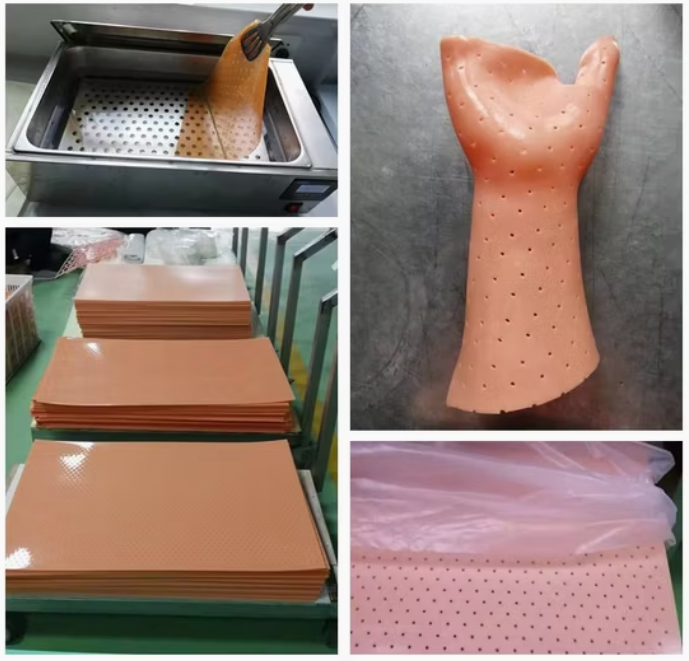 Materials used in orthoses
The following are typically used in making an orthosis
Thermoplastic materials (e.g., polypropylene).
Aluminum or steel for support.
Foam for padding.
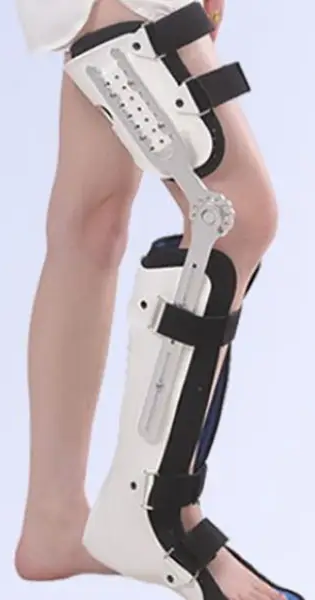 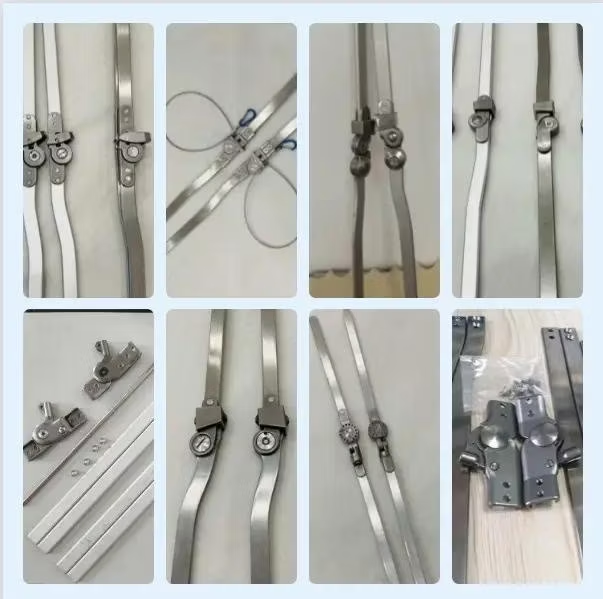 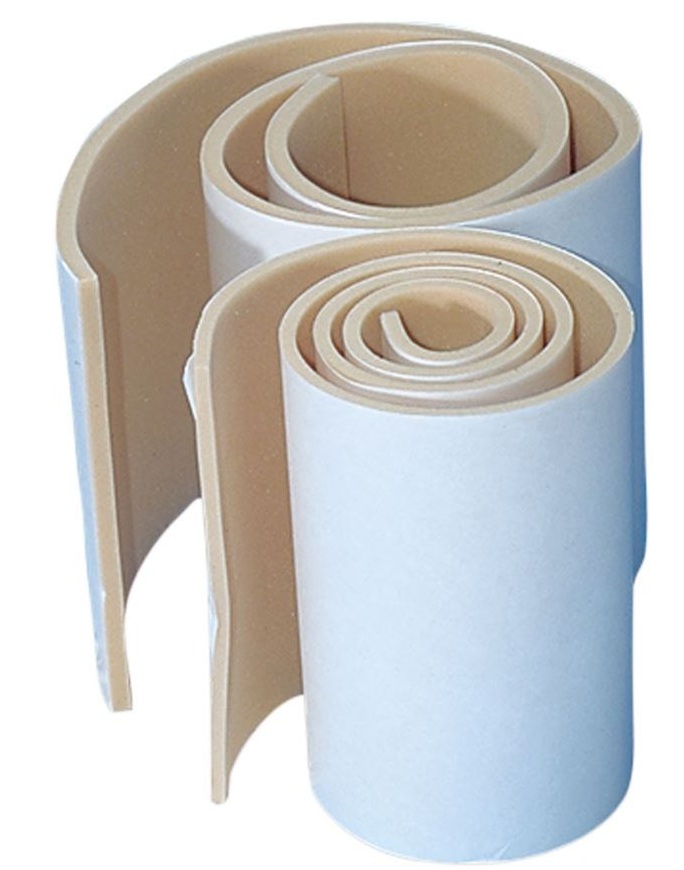 ORTHOTICS AND PROSTHETICS
ORTHOTICS
Common orthoses/braces, splints and their uses
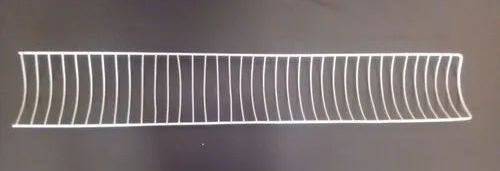 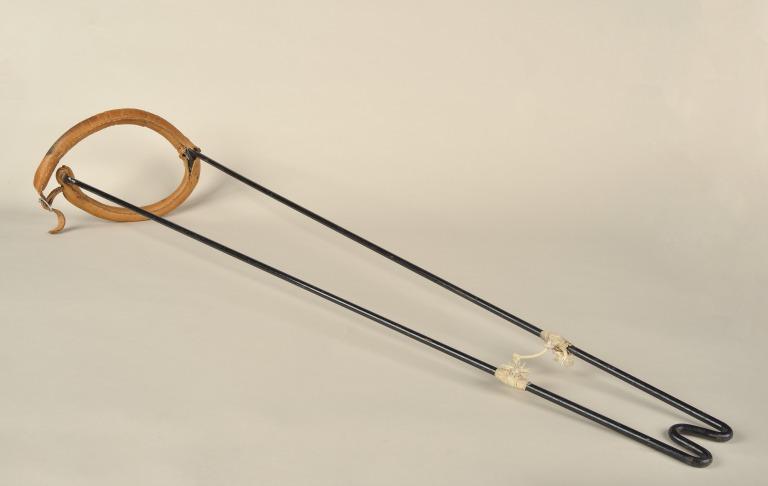 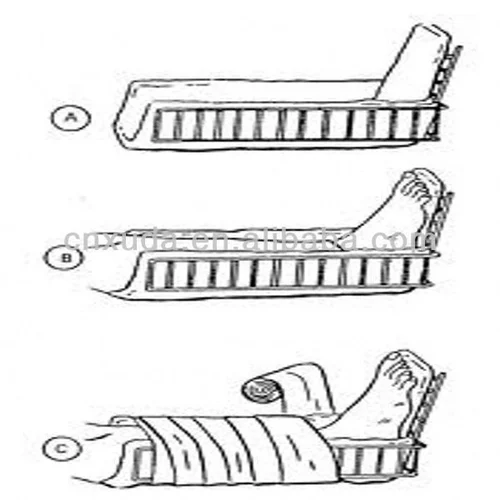 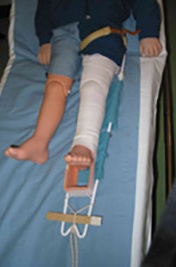 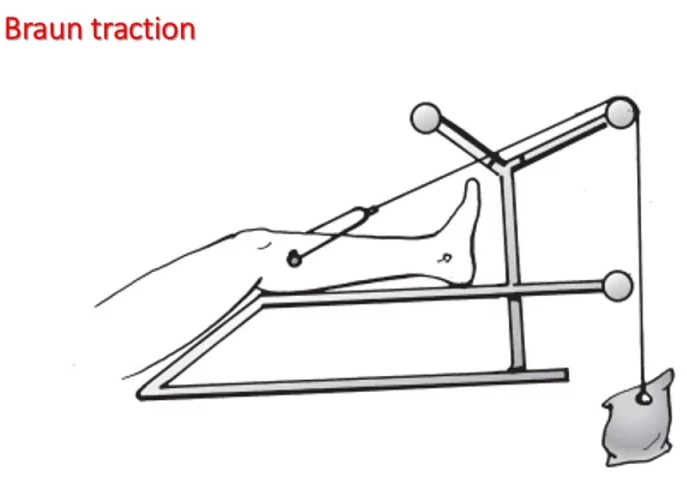 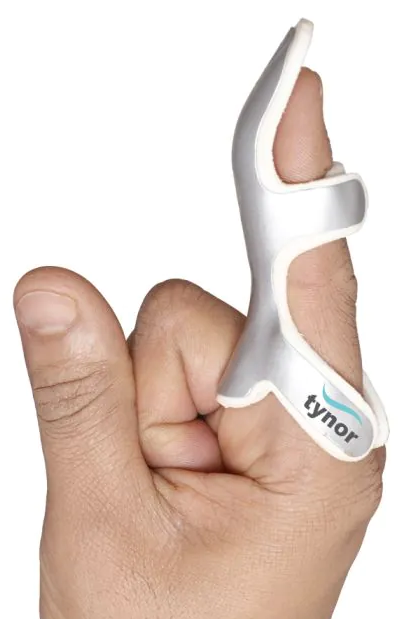 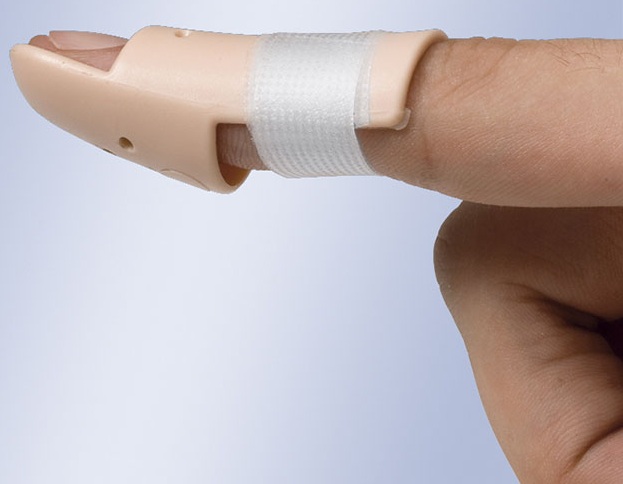 Crammer-wire splint
Thomas splint
ORTHOTICS AND PROSTHETICS
ORTHOTICS
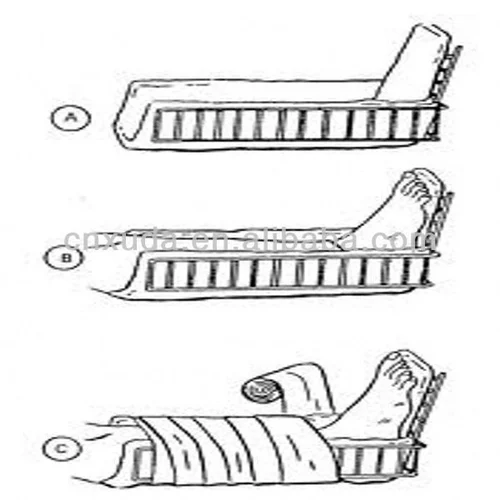 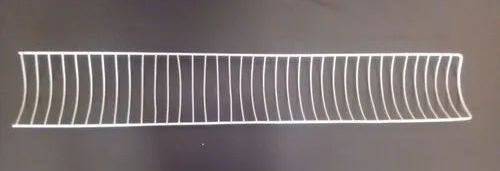 ORTHOTICS AND PROSTHETICS
ORTHOTICS
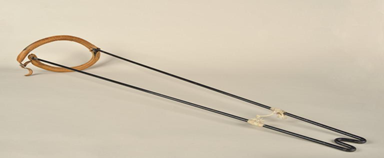 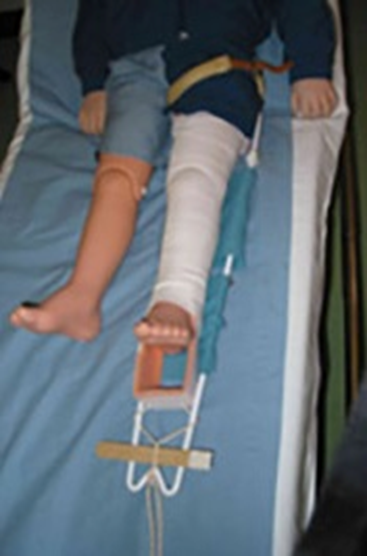 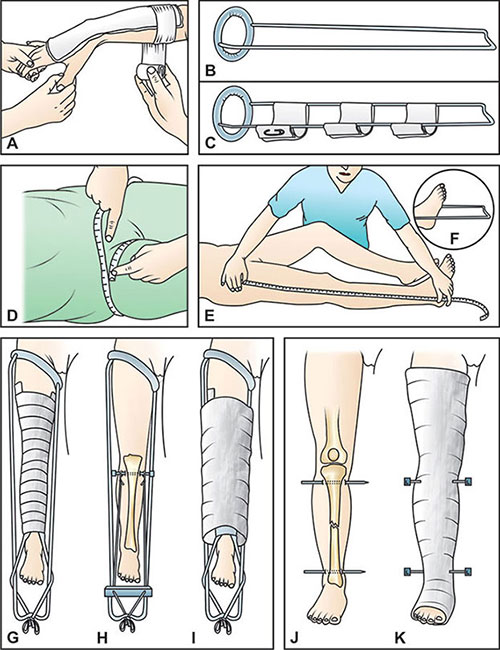 ORTHOTICS AND PROSTHETICS
ORTHOTICS
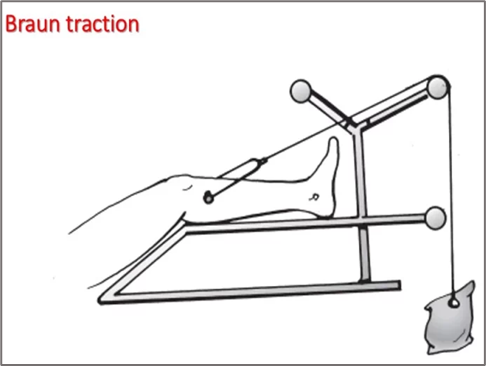 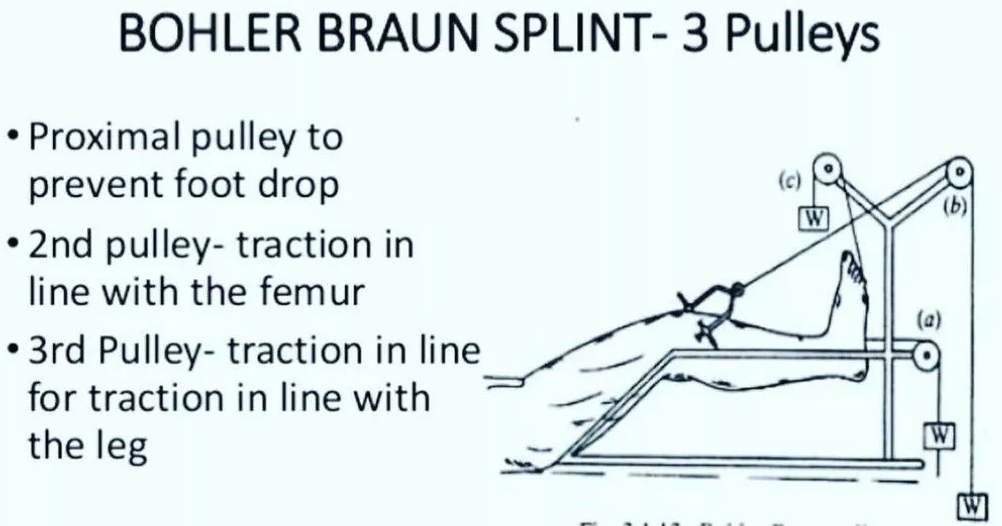 ORTHOTICS AND PROSTHETICS
ORTHOTICS
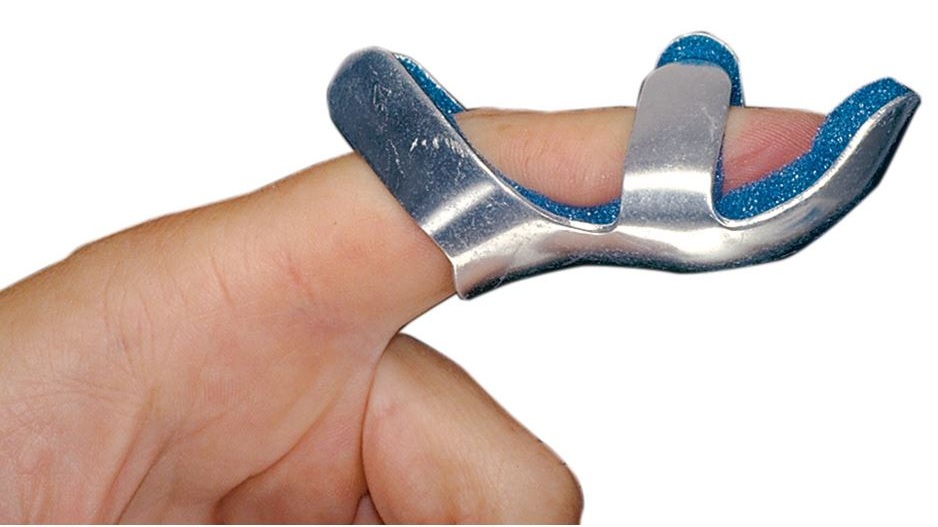 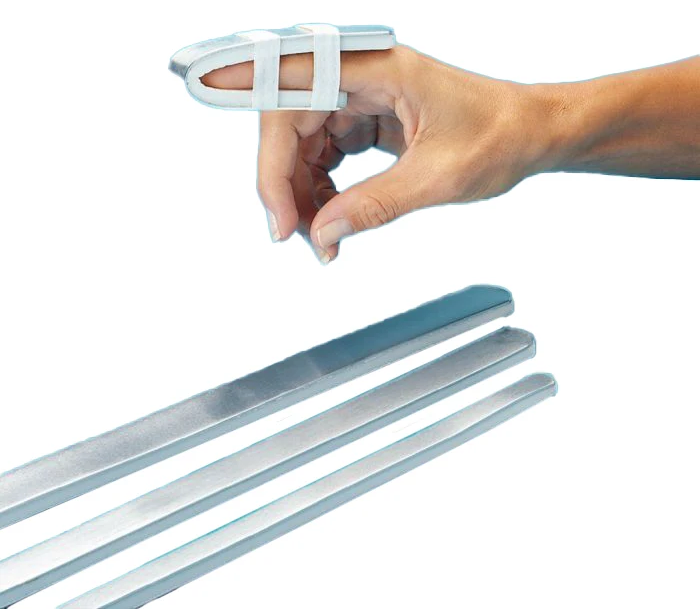 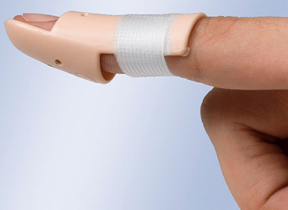 ORTHOTICS AND PROSTHETICS
ORTHOTICS
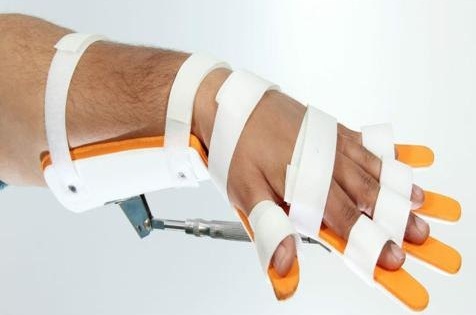 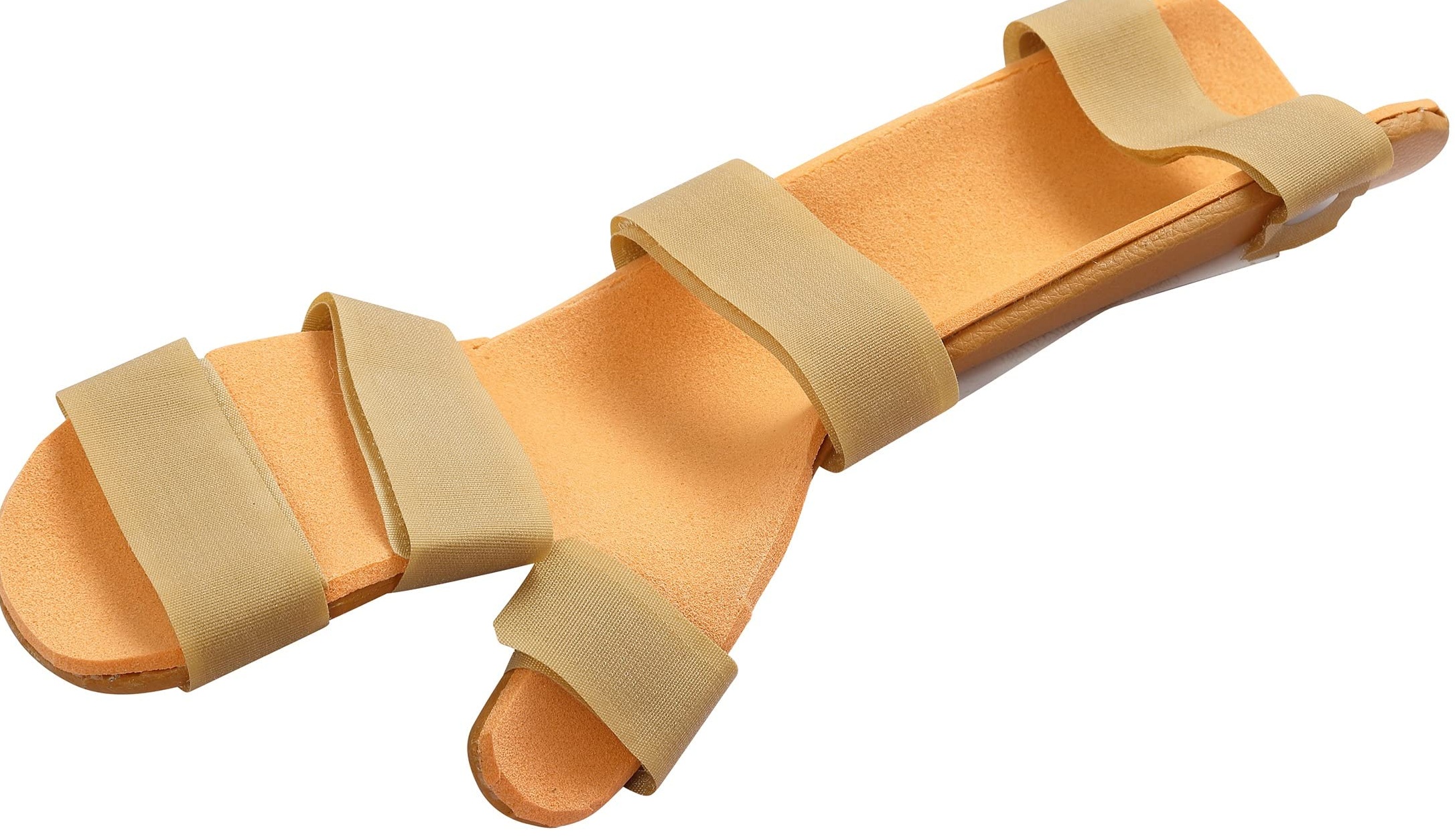 Volkmann’s splint
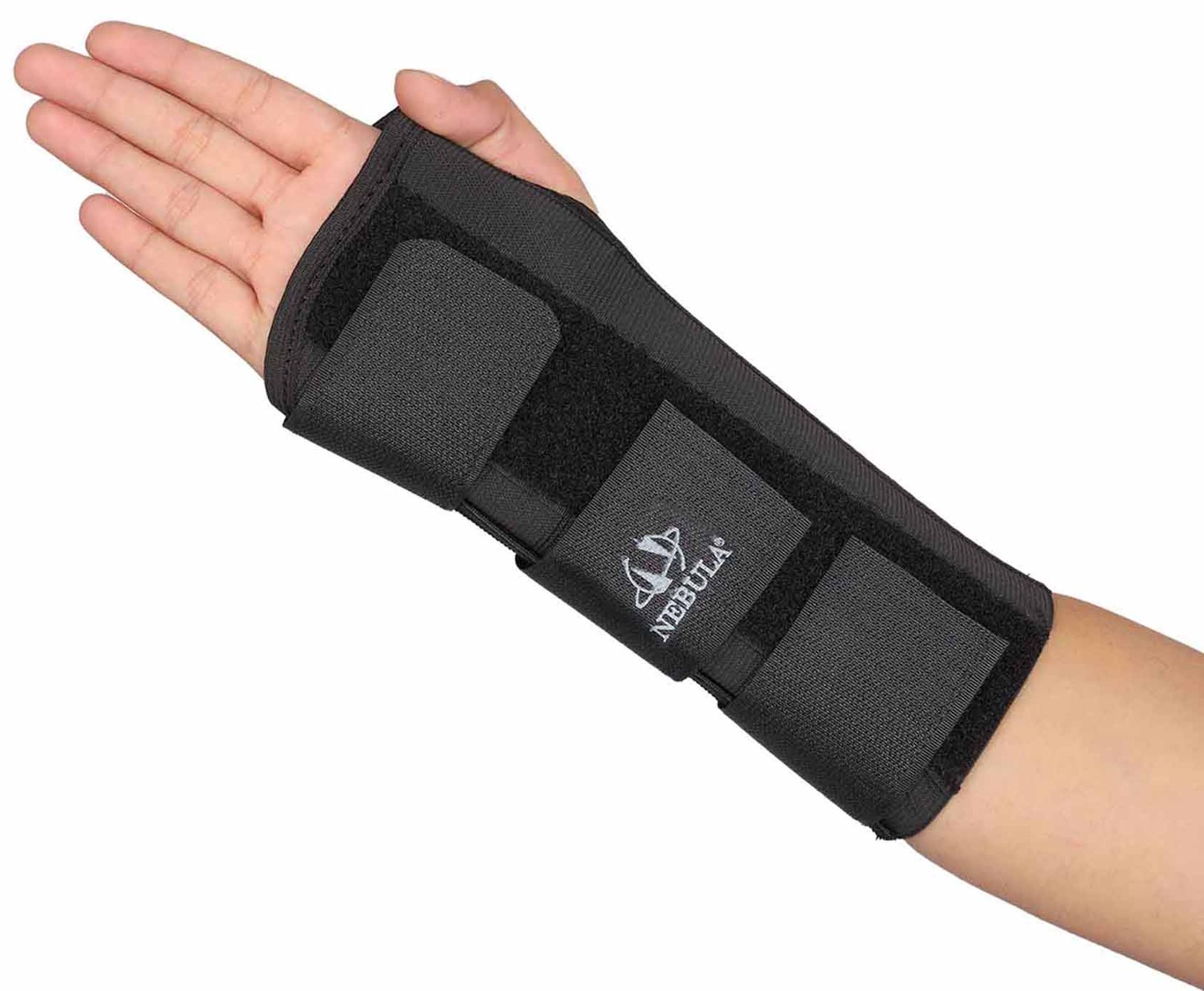 Cock-up splint
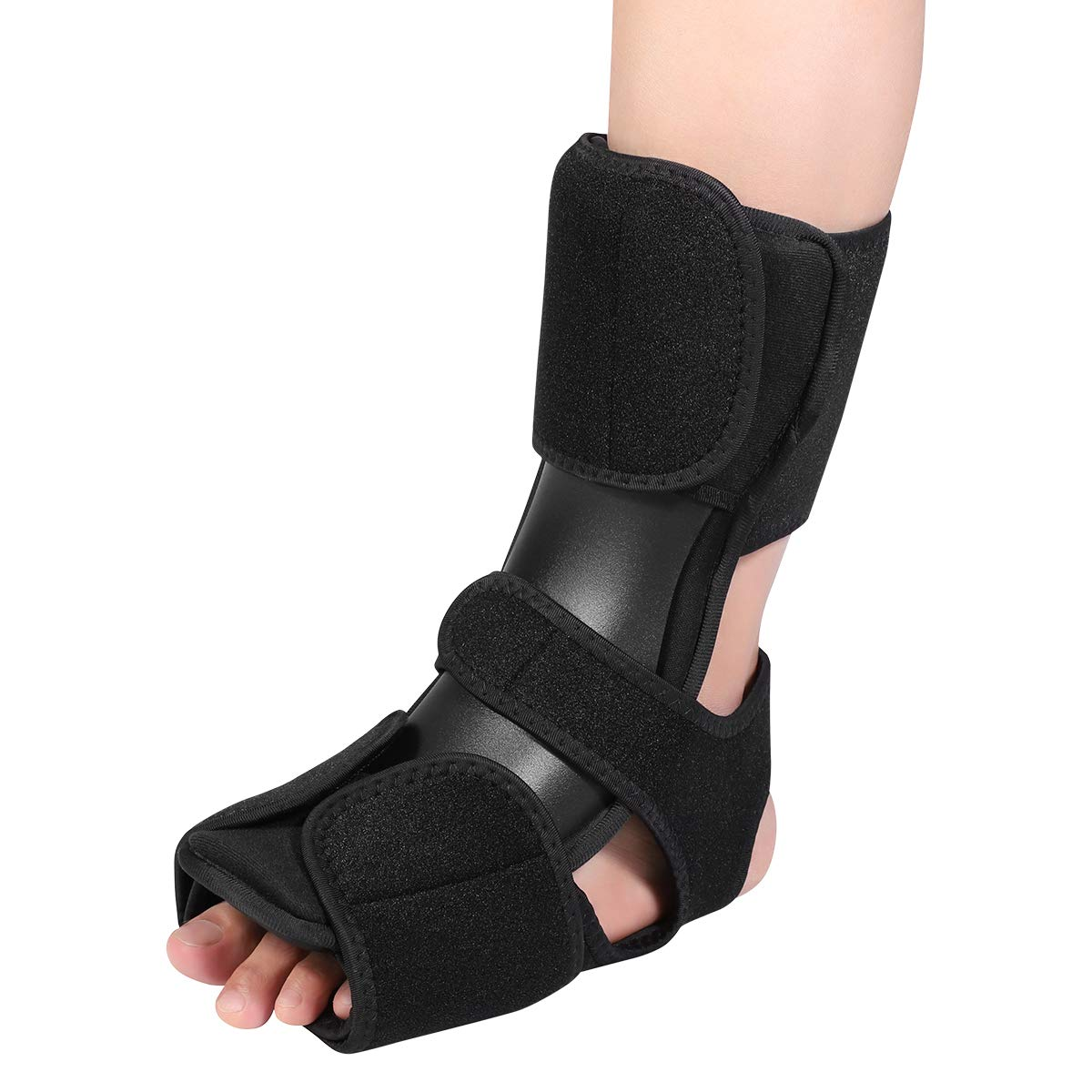 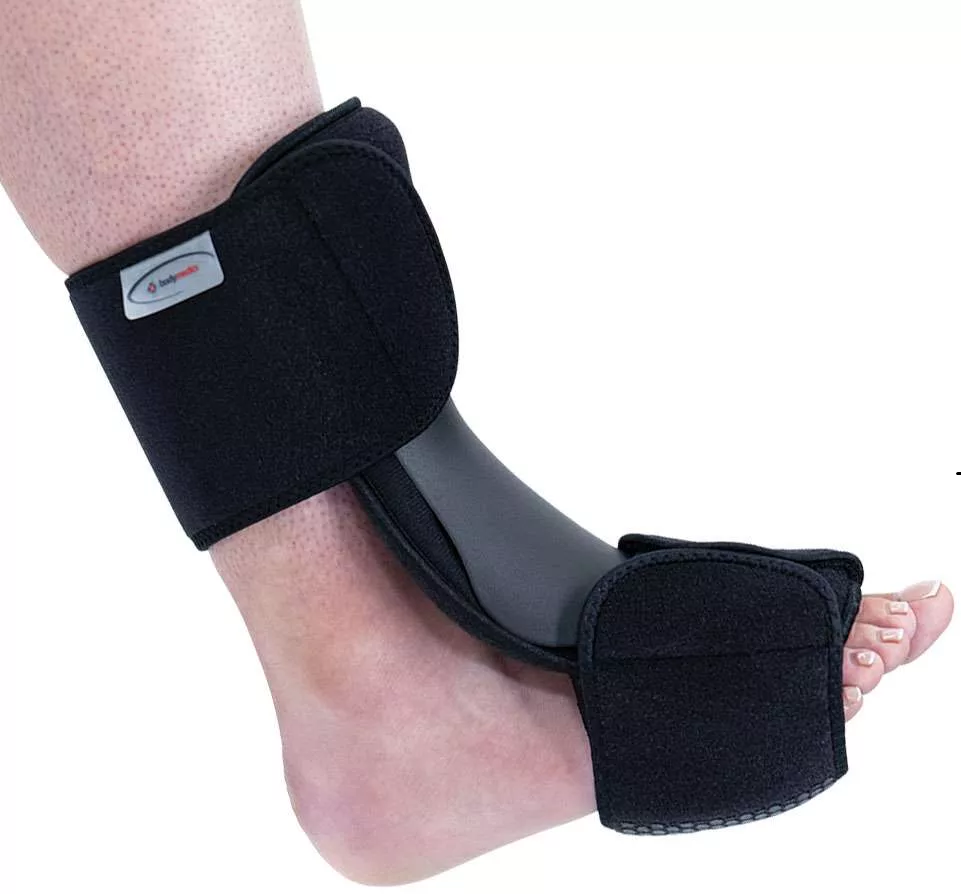 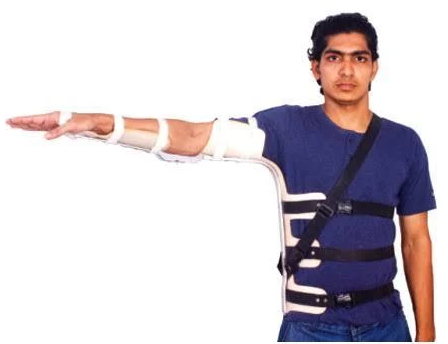 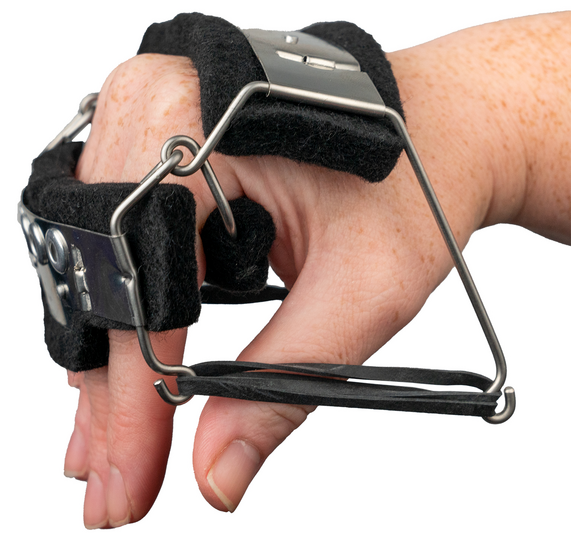 Knuckle bender splint
Food drop splint
Aeroplane splint
ORTHOTICS AND PROSTHETICS
ORTHOTICS
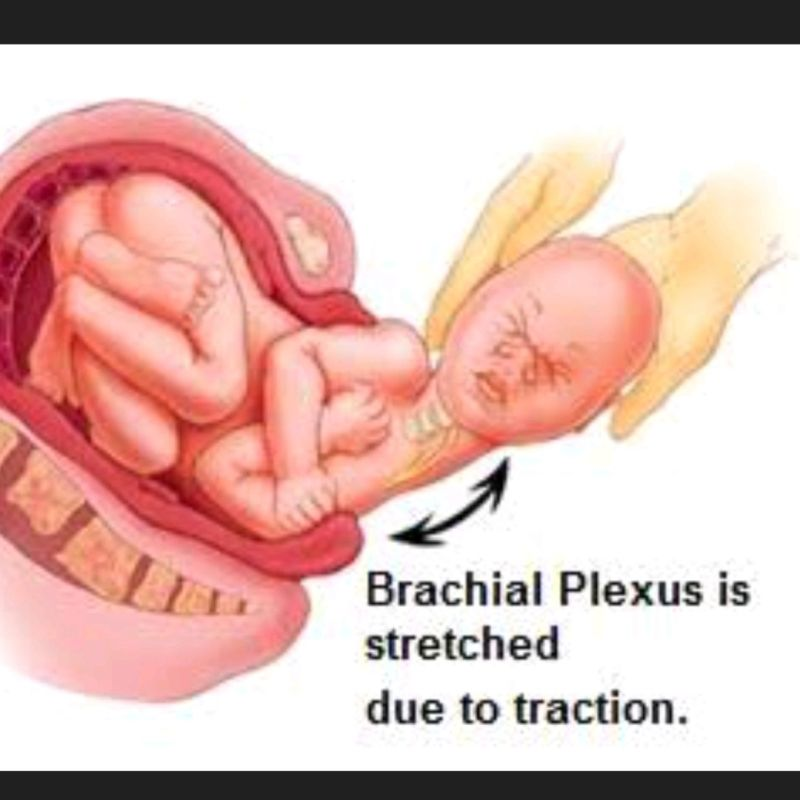 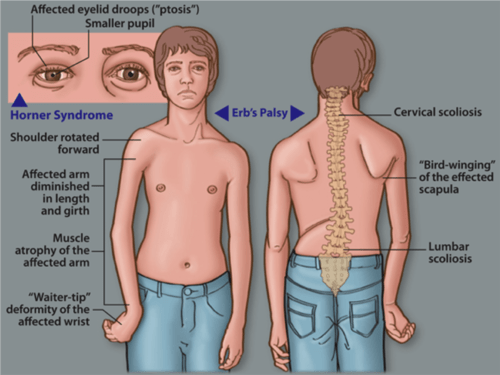 ORTHOTICS AND PROSTHETICS
ORTHOTICS
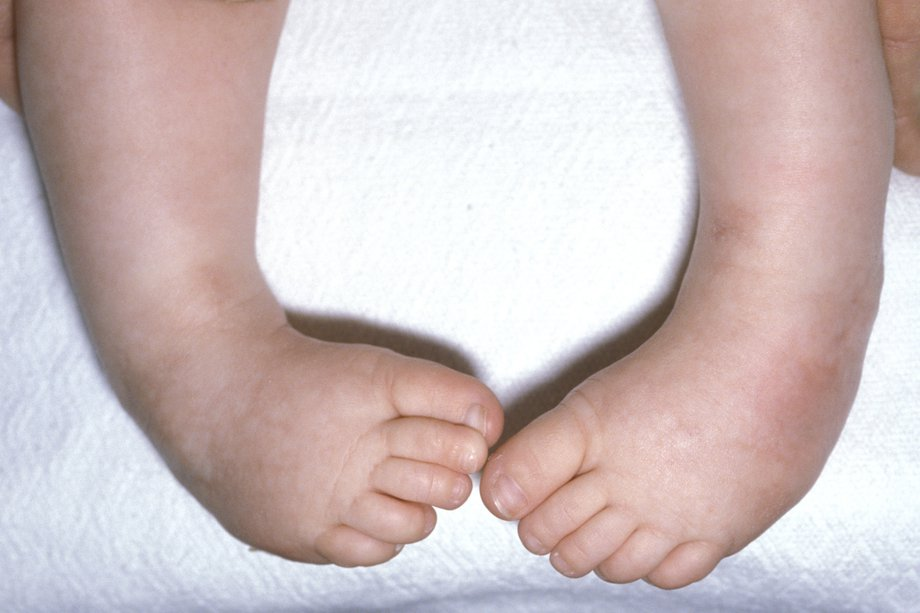 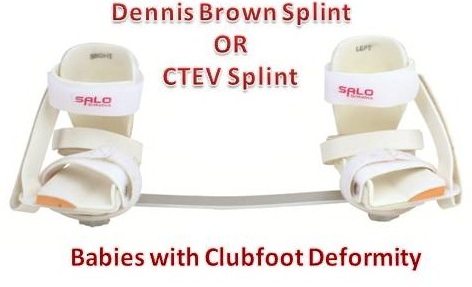 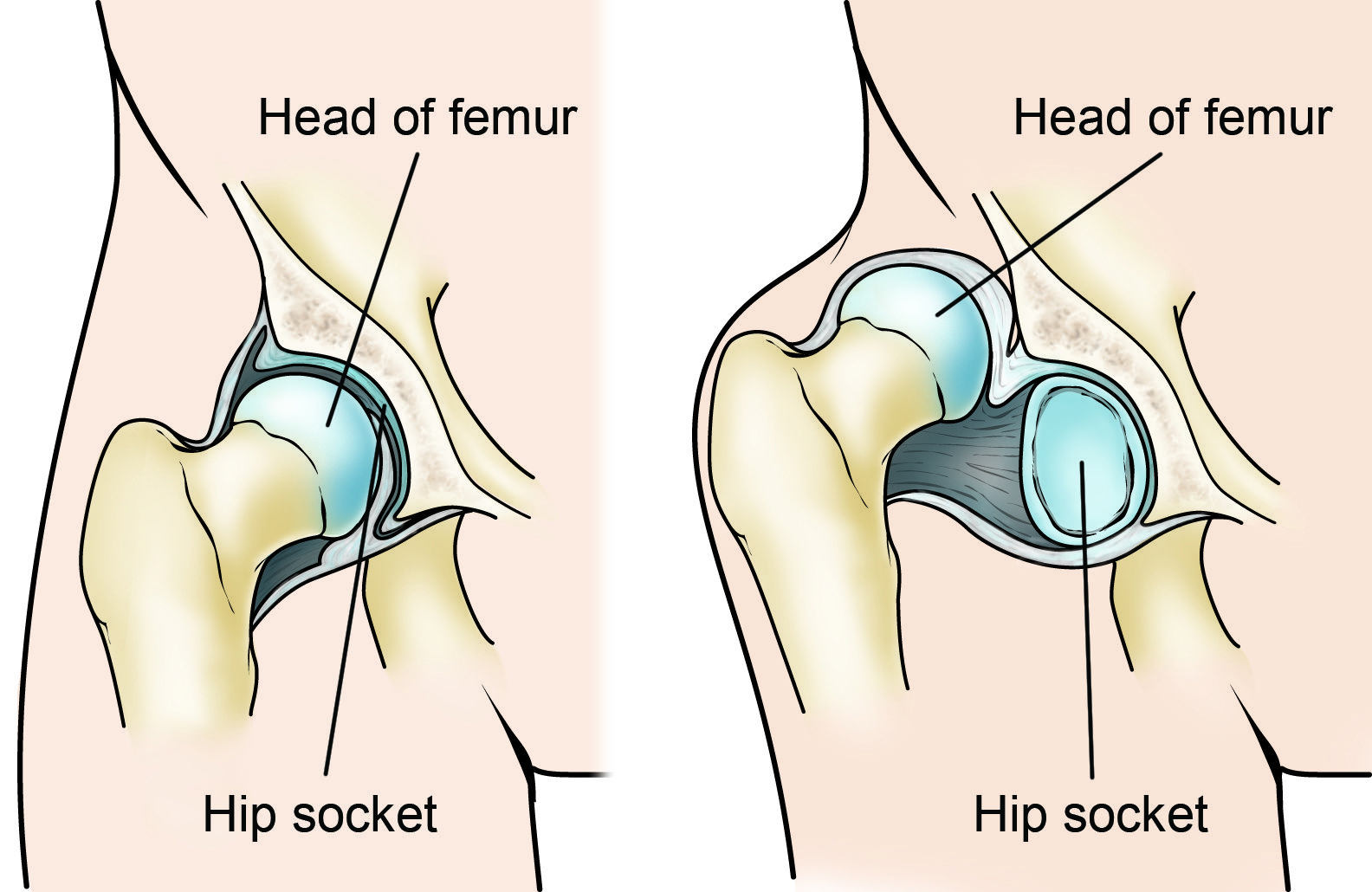 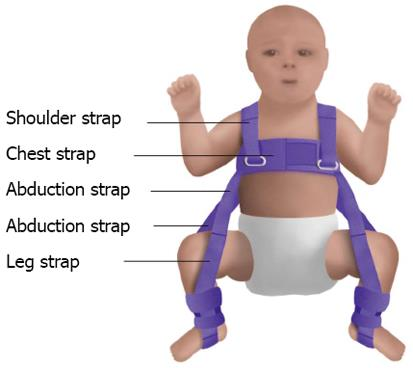 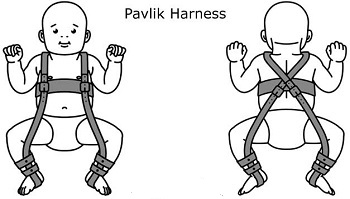 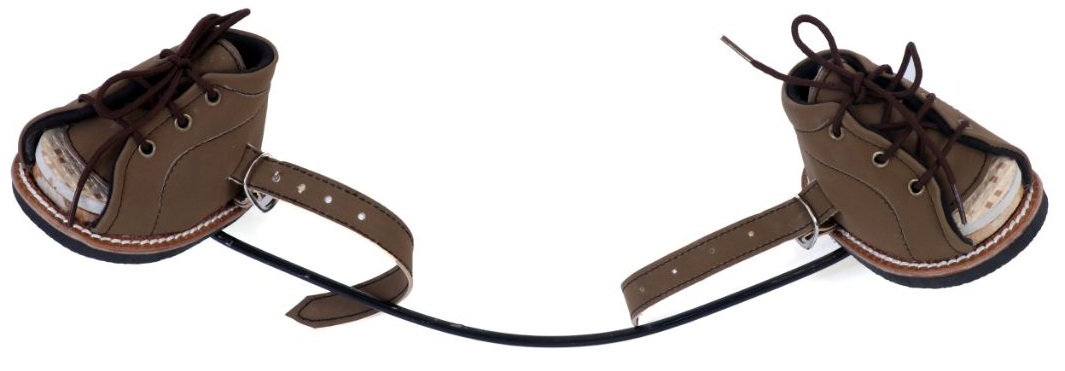 Denis Brown splint
Pavlik harness
ORTHOTICS AND PROSTHETICS
ORTHOTICS
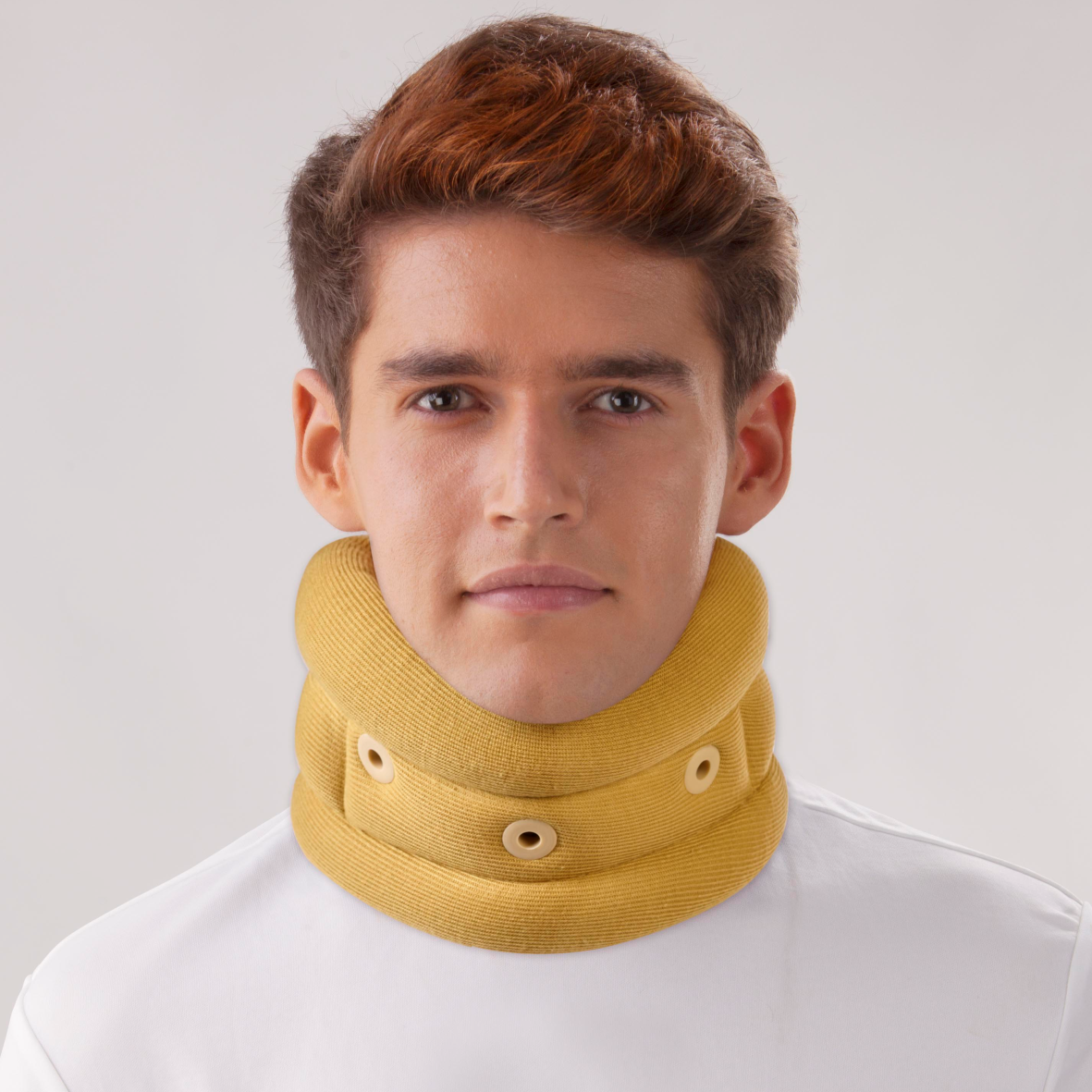 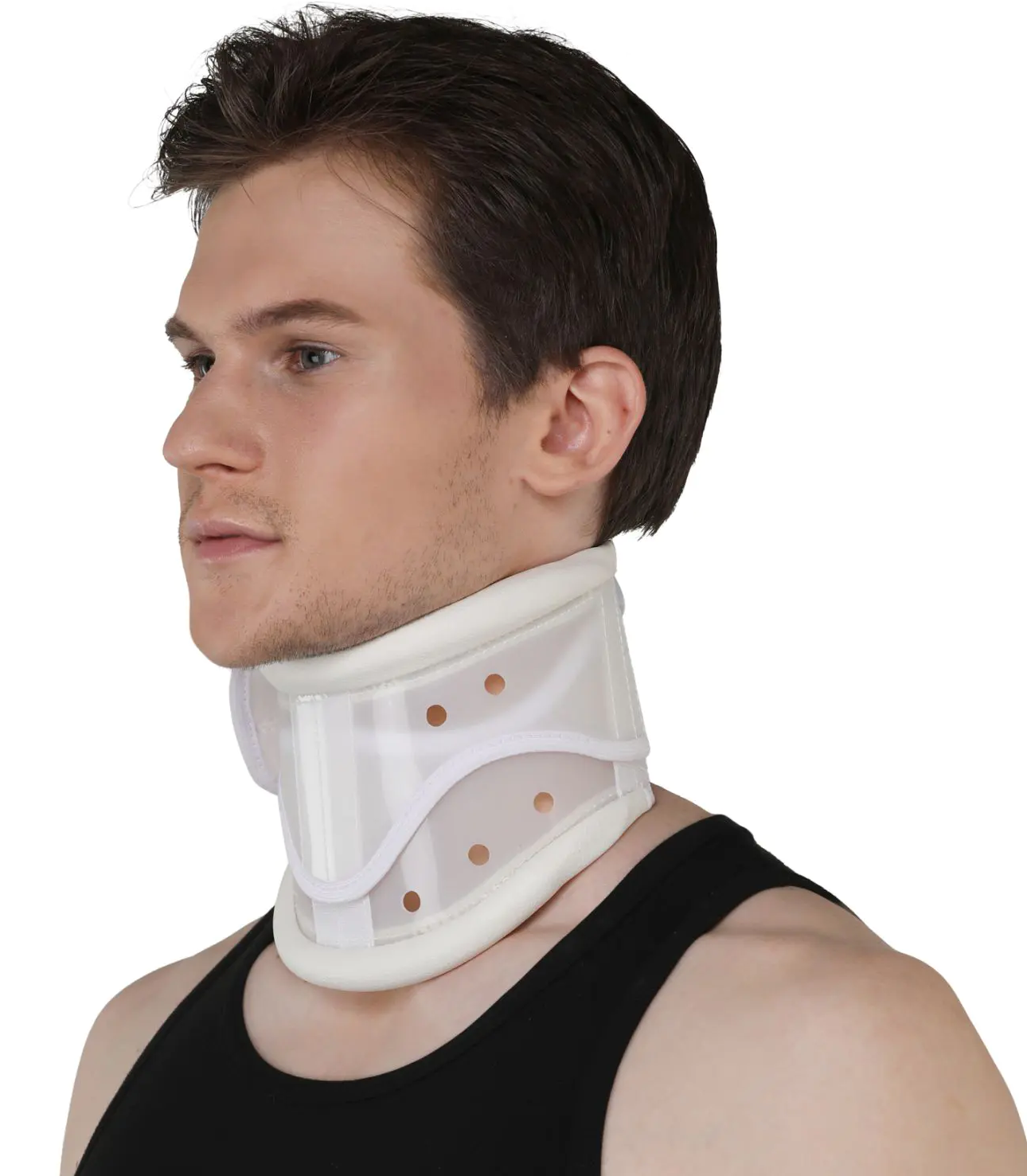 Cervical collar
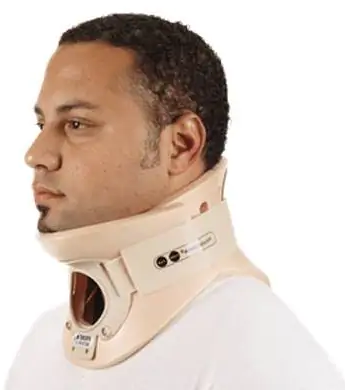 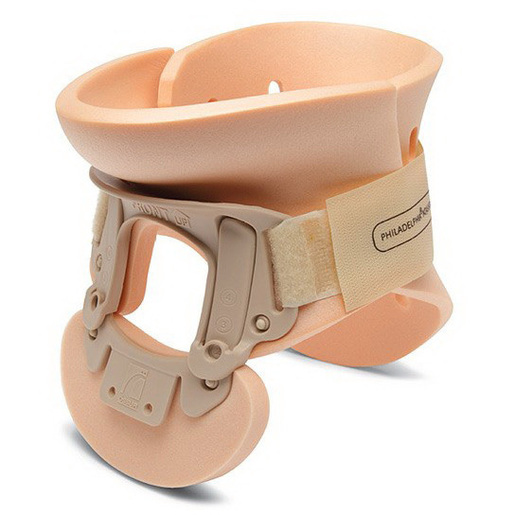 Philadelphia collar
ORTHOTICS AND PROSTHETICS
ORTHOTICS
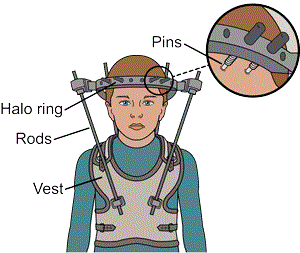 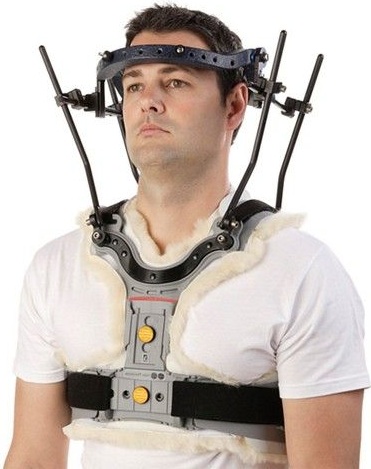 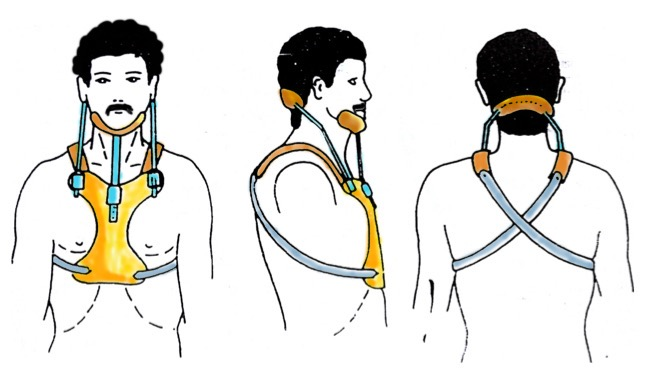 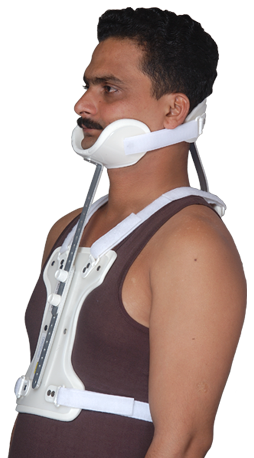 Four-post collar (SOMI brace)
Halo vest
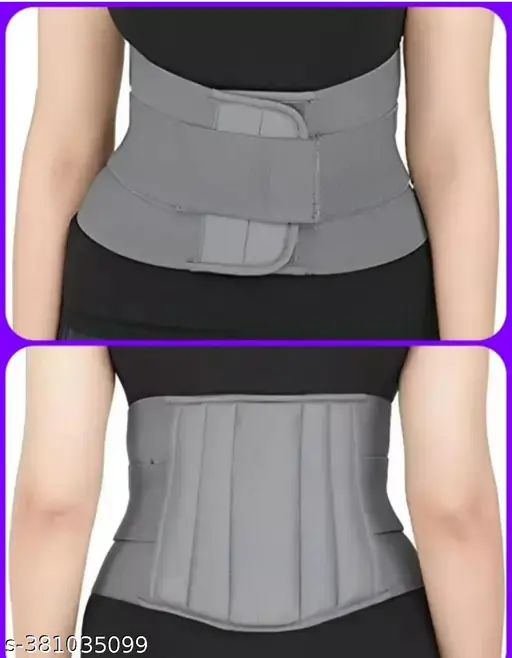 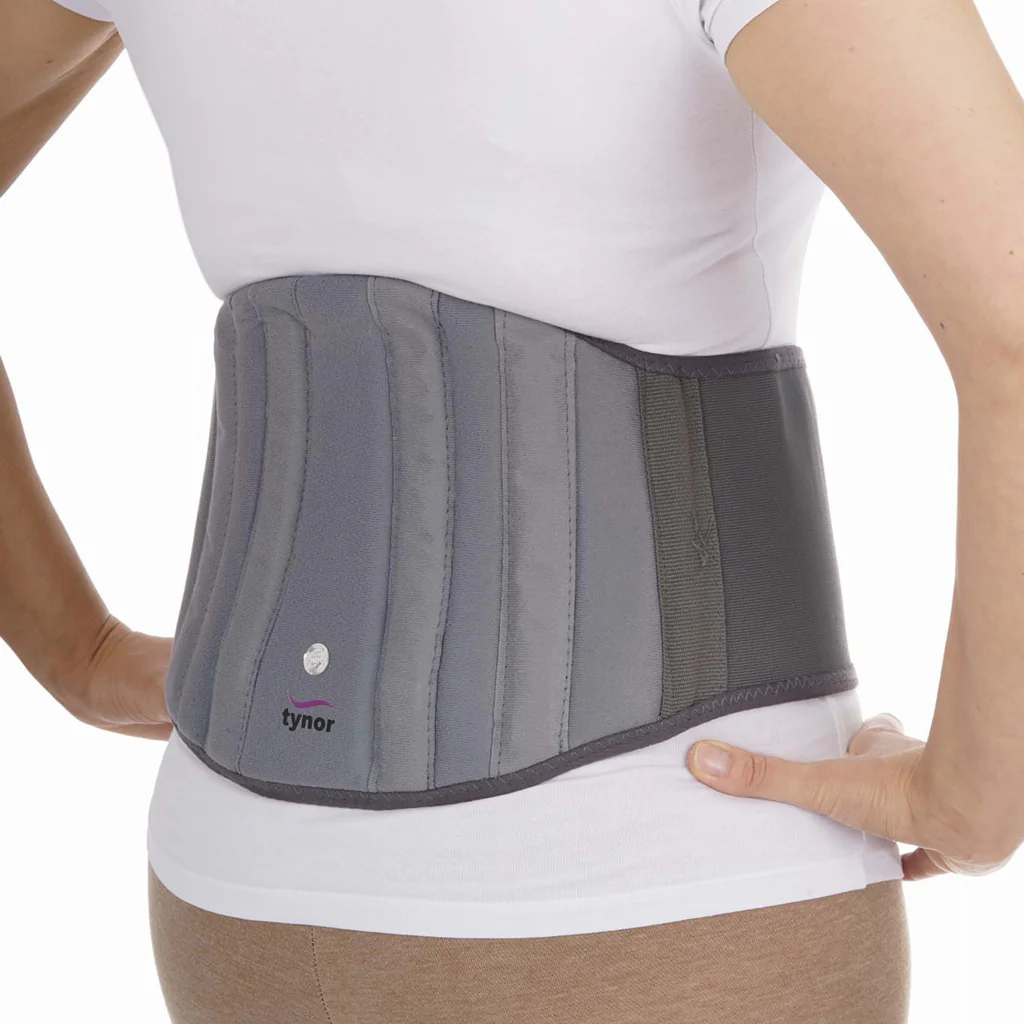 Lumbar corset/belt
ORTHOTICS AND PROSTHETICS
ORTHOTICS
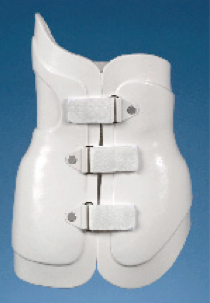 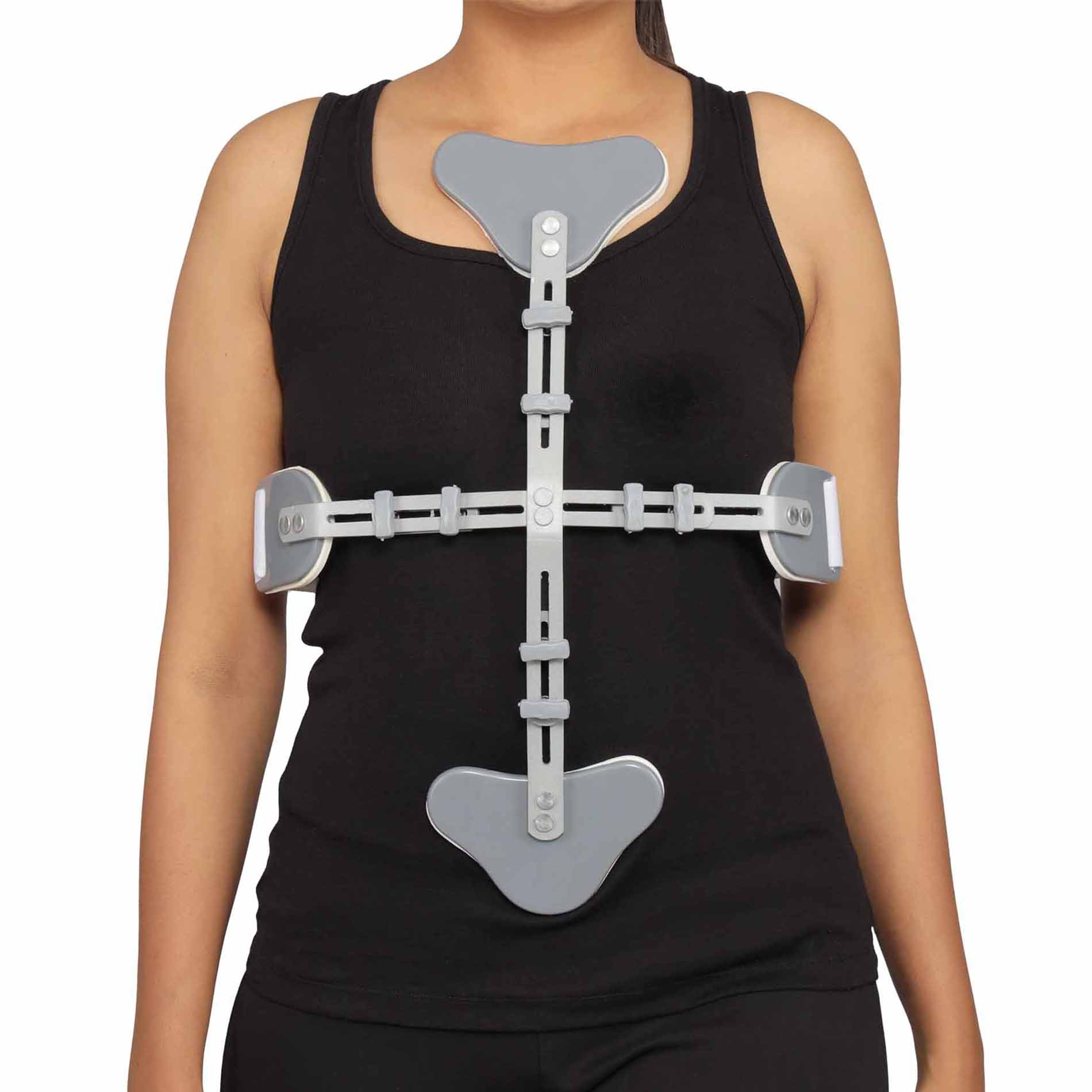 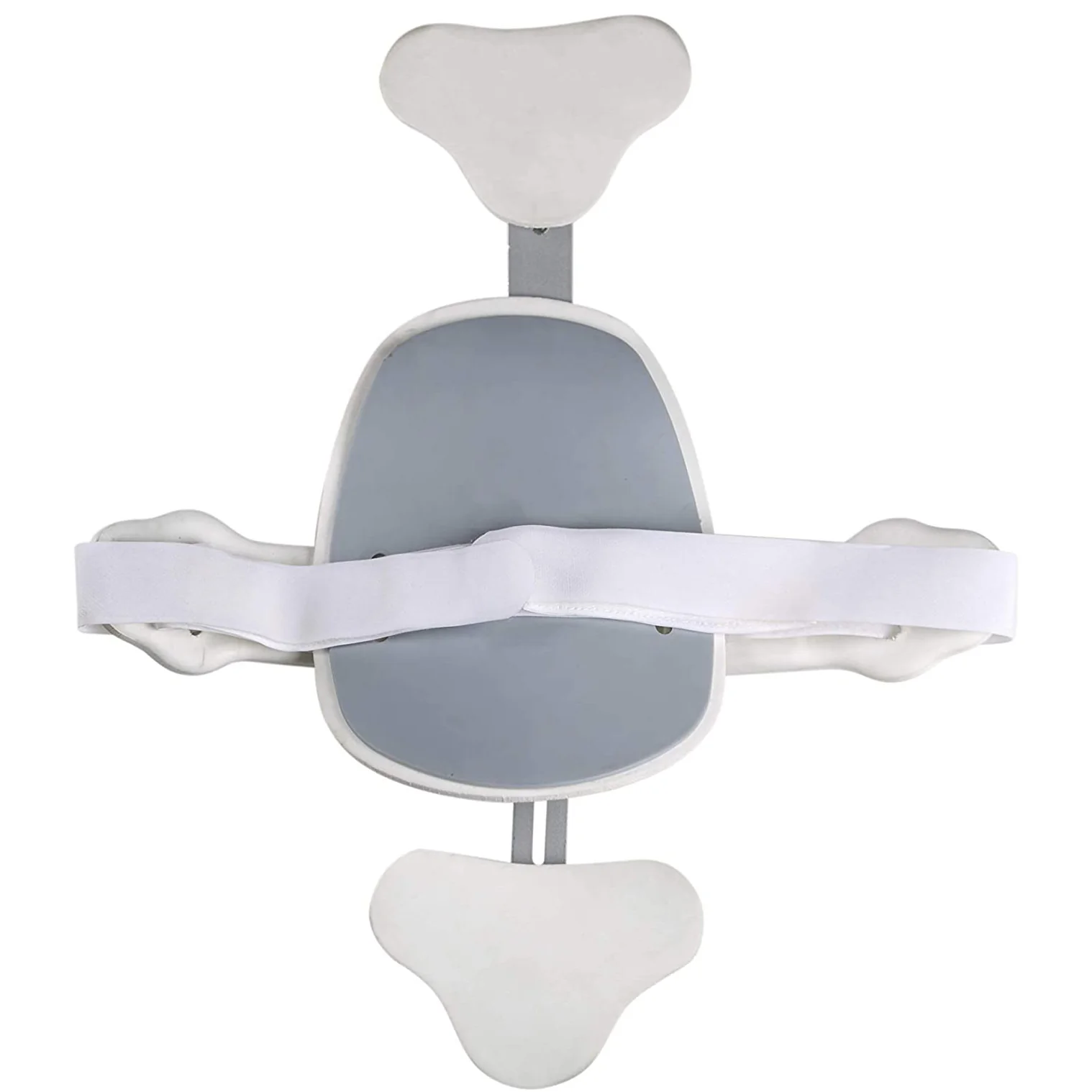 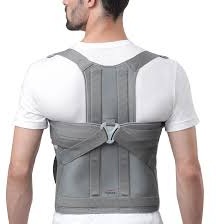 Boston brace
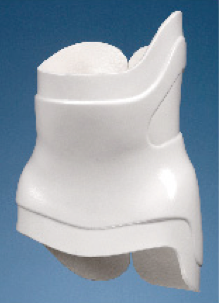 ASHE brace
Taylor’s vest
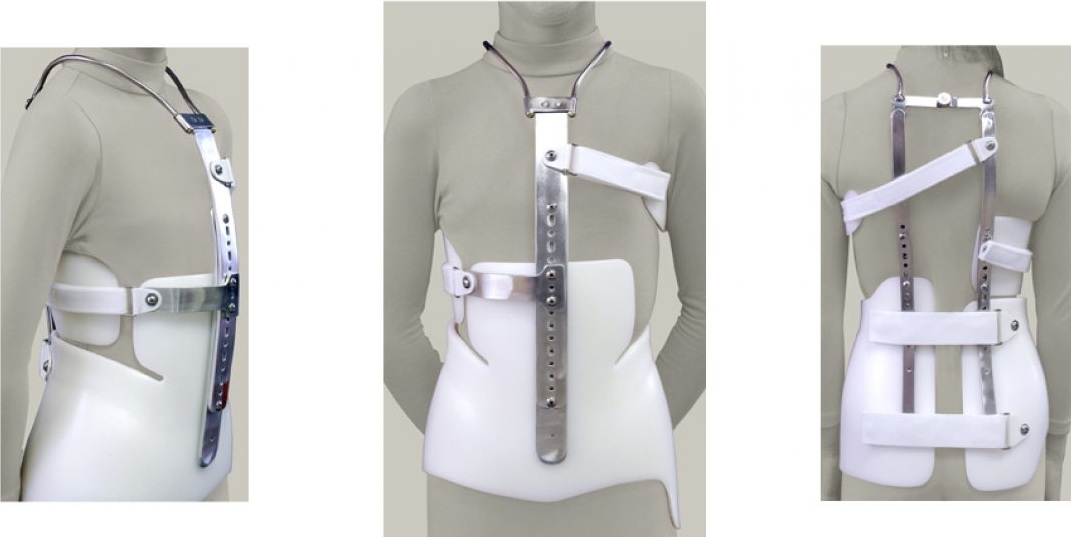 Milwaukee brace
ORTHOTICS AND PROSTHETICS
ORTHOTICS
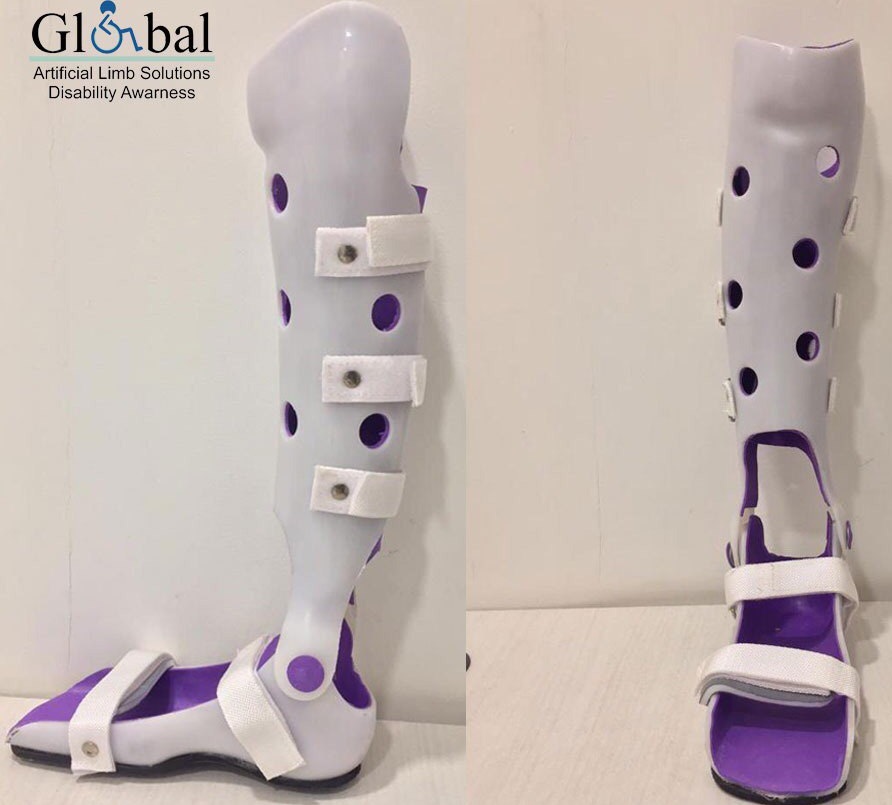 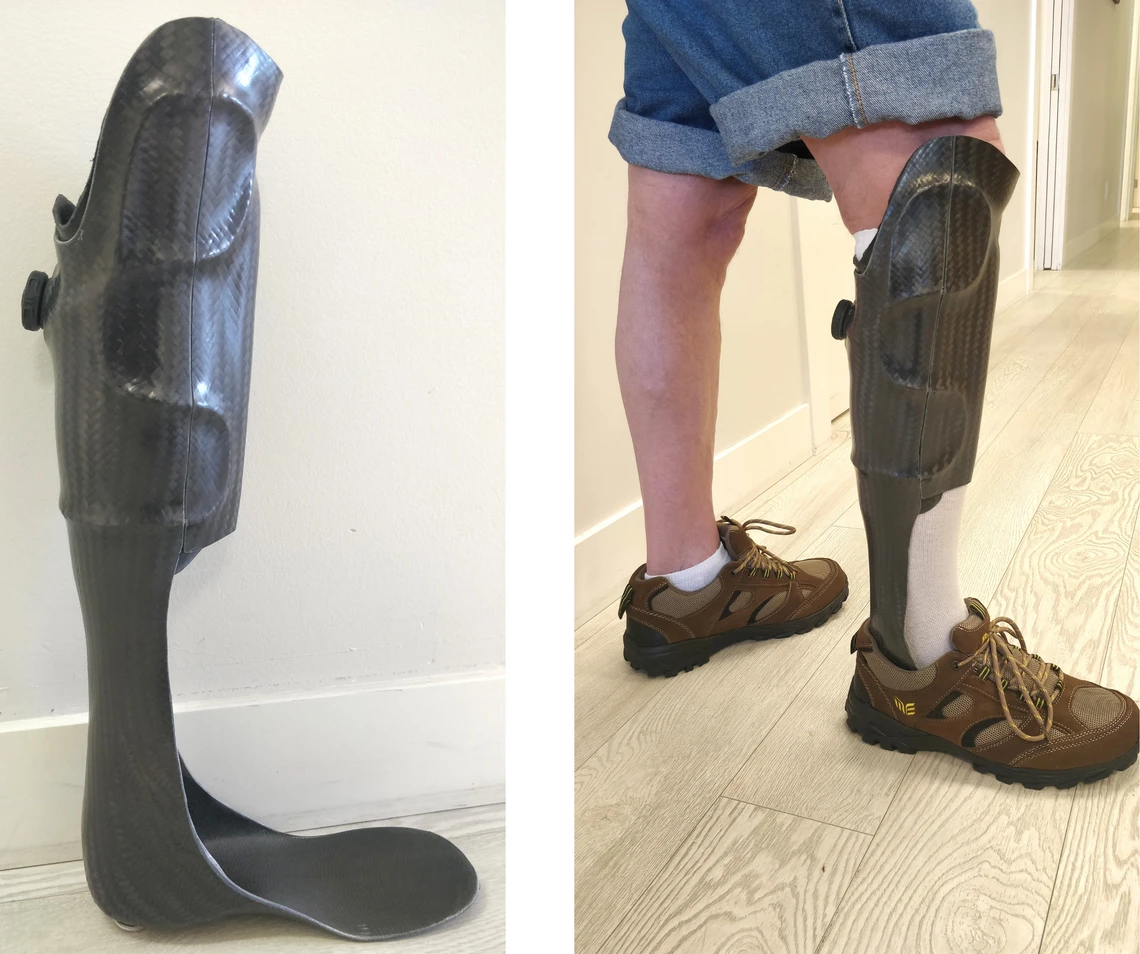 PTB brace
ORTHOTICS AND PROSTHETICS
REVIEW
OTHER READING SOURCES
TEXT
Chinnathurai, R., Sekar, P., Kumar, M. R., Manoj, K. N., & Kumar, C. S. (2010). Short textbook of prosthetics and orthotics. Jaypee Brothers Medical Publishers (P) Ltd.
Shurr, D. G., & Michael, J. W. (2001). Prosthetics and orthotics (2nd ed.) Prentice Hall.
Chui, K. K., Jorge, M., Yen, S.-C., & Lusardi, M. M. (2019). Orthotics and prosthetics in rehabilitation (4th ed.). Publisher.
Wilson, A. B. (Ed.). (Year). Orthosis and prosthesis (M. Dolan, Managing Ed.). Editorial board: A. L. Muilenburg, H. F. Gardner, A. Guilford, H. B. Hanger, S. Paul, R. E. Tooms, & W. L. M. Publisher.
Sinha, A. G., Tripathy, S. K., & Sharma, R. (2022). Orthoses, prostheses & assistive devices for physiotherapists [Kindle edition]. Jaypee Brothers Medical Publishers (P) Ltd.
THANKS FOR LISTENING
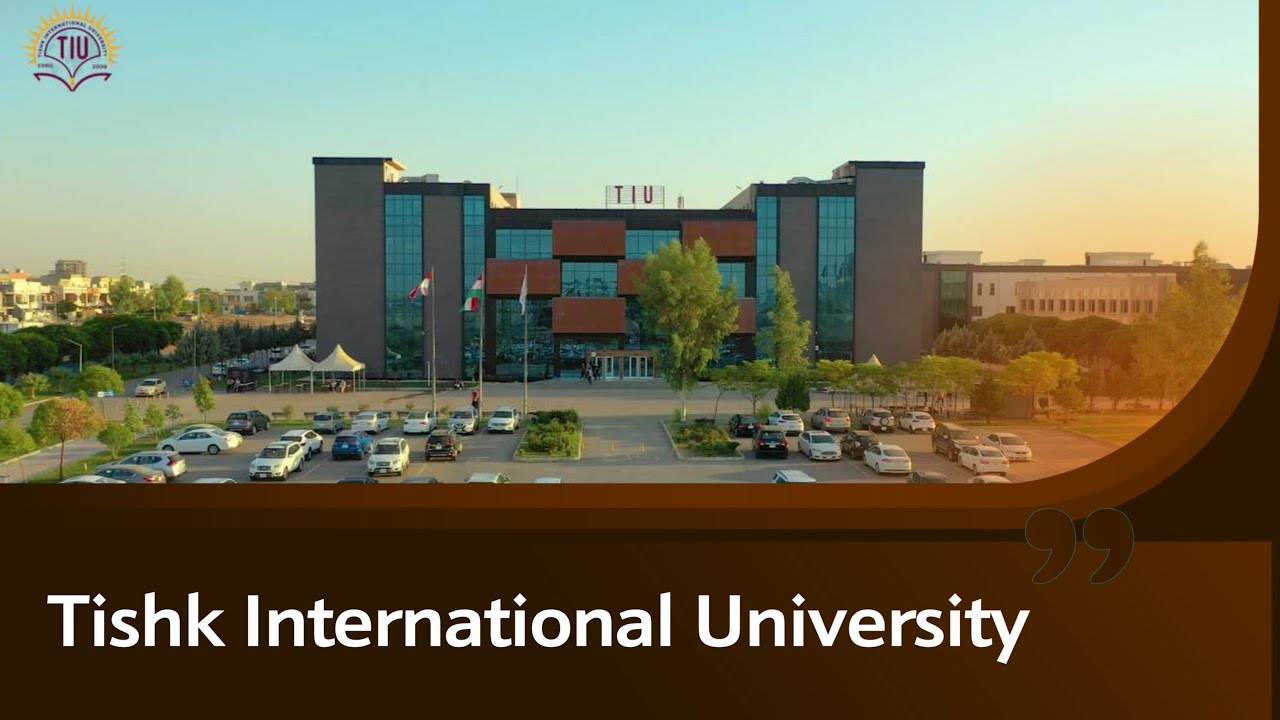 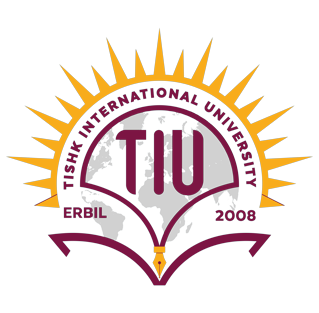